地縁の乏しい地域における住民組織活動
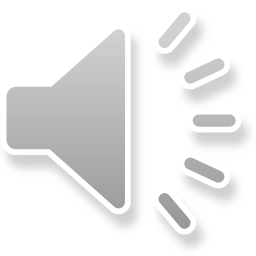 [Speaker Notes: このパワーポイントでは，地縁の乏しい地域における住民組織との協働について，解説をします。]
潜在化している人材を掘り起こす
横浜市の市民意識調査（平成24年度）では，今後，仕事や学業以外に，何か自分にできることで，地域や社会に役立つ活動をしてみたいと思う者が17.2％，今はできないが，今後してみたい者が48.5％と，多くの市民が，潜在的に地域における活動の担い手となりうることが示されている。
保健センターで実施される糖尿病予防教室や介護予防教室等の教室において，ＯＢ会を組織することで新たな組織を立ち上げることは多くの自治体で取り組まれている。
前述の「組織の立ち上げや推進員等養成のポイント」を参考に取り組むことで，組織率をさらに上げることも期待できよう。
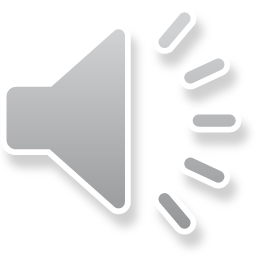 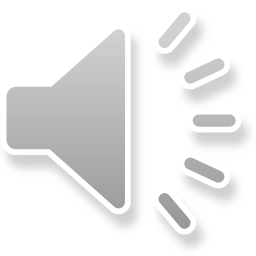 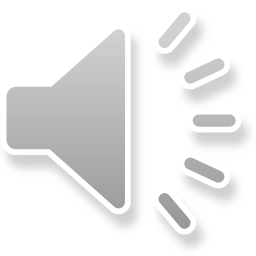 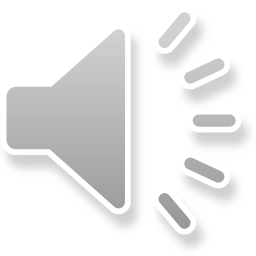 [Speaker Notes: 地縁の乏しい地域における住民組織活動においては，潜在化している人材を掘り起こすことが大切です。
横浜市が平成24年度に実施した市民意識調査，今後，仕事や学業以外に，何か自分にできることで，地域や社会に役立つ活動をしてみたいと思う者が17.2％，
今はできないが，今後してみたい者が48.5％と，２／３の市民が，潜在的に地域における活動の担い手となりうることが示されています。
保健センターで実施される糖尿病予防教室や介護予防教室等の教室において，ＯＢ会を組織することで新たな組織を立ち上げることは多くの自治体で取り組まれています。前述の「組織の立ち上げや推進員等養成のポイント」を参考に取り組むことで，組織率をさらに上げることも期待できましょう。]
潜在化している人材を掘り起こす
生涯学習の一環として，「市民大学」を開講し，地域活動の担い手を輩出している自治体は少なくない。
2009年に開講した浦安市の「うらやす市民大学」の特徴は，設立趣旨の中に「市民協働の担い手づくり」を掲げていることである。
講座の１つであった「介護予防リーダー養成」の１期生を中心に「浦安介護予防アカデミア」が設立。
現在では，会員数が120名を超え，栄養班，口腔班，脳トレ班，ウォーキング班，体操班，談話班，太極拳班，傾聴班，広報班，総務班等が置かれ，2012年度の事業開催回数1,080回、延べ参加者数19,901人と素晴らしい活動に発展している。
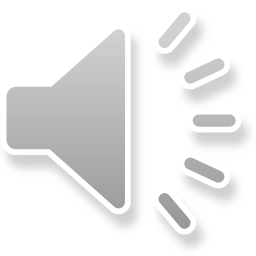 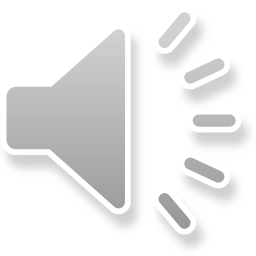 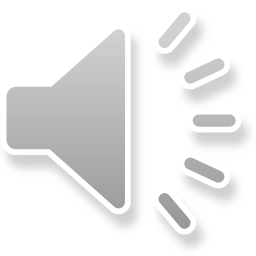 [Speaker Notes: 生涯学習の一環として，「市民大学」を開講し，地域活動の担い手を輩出している自治体は少なくありません。2009年に開講した浦安市の「うらやす市民大学」は，
設立趣旨の中に「市民協働の担い手づくり」を掲げていることが大きな特徴です。
その講座の１つであった「介護予防リーダー養成」の１期生を中心に「浦安介護予防アカデミア」が設立されています。
現在では，会員数が120名を超え，栄養班，口腔班，脳トレ班，ウォーキング班，体操班など，多数の班が置かれ，2012年度の事業開催回数1,080回，延べ19,901人の市民が参加するという素晴らしい活動に発展しています。]
愛育班活動の意義
（母子愛育会編「コミュニティワークの実際」より）
人の役に立っていることを実感する
達成感や満足感が得られる
自分が思ったり考えたりしていることを，活動を通して実現できる
話し合いや活動場面で役割や出番がある　　（自分の存在が認められる）
居心地が良い（安心・安全で心やすらぐ時間）
学習により新たな知識や知見が得られる
自身と家族の健康にプラスになる
仲間との出会いとつながり
行政（保健師や保健センター）との関係が近くなって気軽に相談できる
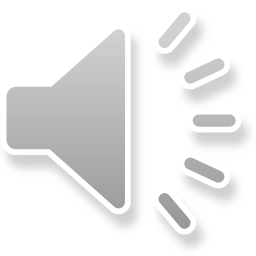 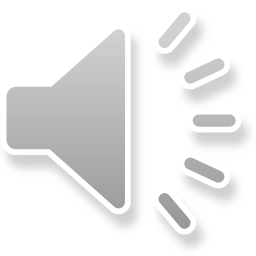 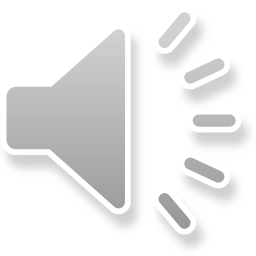 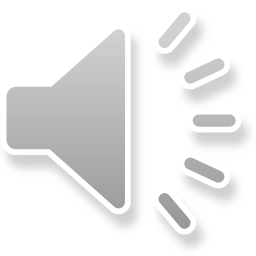 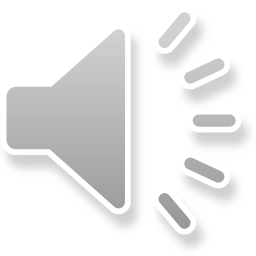 [Speaker Notes: 母子愛育会が作成した「コミュニティワークの実際」には，愛育班活動の意義として，以下のような９つの項目が挙げられています。
　人の役に立っていることを実感する　
　達成感や満足感が得られる
　自分が思ったり考えたりしていることを，活動を通して実現できる
　話し合いや活動場面で役割や出番があり，自分の存在が認められる
　居心地が良く，安心・安全で心やすらぐ時間がある
　学習により新たな知識や知見が得られる
　自分自身と家族の健康にプラスになる
　仲間との出会いとつながりがある
　保健師や保健センターとの関係が近くなって気軽に相談できる
こうした住民組織活動の意義は，愛育班活動に限ったことではなく，多くの住民組織活動に共通する意義であると考えます。]
潜在化している人材を掘り起こす
こうした地域活動への参加において，住民が活動に何を期待するのか，地域活動にどのような意義を見出しているのかを理解し，行政も自ら戦略的に市民との接点を模索しつづけることが重要である
地域活動参加への期待（平成24年度横浜市）　　気軽に参加できること			57.1％　　新しい知り合いをつくれること		40.9％　　楽しいこと				　　　　39.1％　　誰かのためになっているのを実感 　　36.9％　　自分の特技や経験が活かせる	　　　　34.5％　　人間関係のしがらみがないこと		32.9％　　新しい知識や技術，経験が身につく 　32.4％
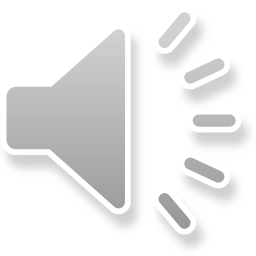 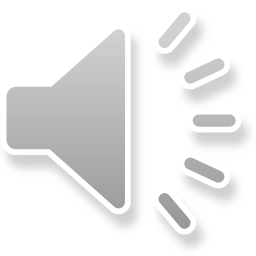 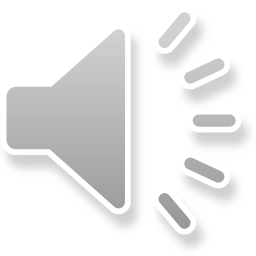 [Speaker Notes: 潜在化している人材を掘り起こす際には，住民がこうした地域活動への参加において，住民が活動に何を期待するのか，地域活動にどのような意義を見出しているのかを理解することが大切です。
行政は，こうしたことを理解したうえで，戦略的に市民との接点を模索することになります。
横浜市で平成24年度に実施された市民意識調査では，地域活動参加への期待として，気軽に参加できること，新しい知り合いをつくれること，楽しいこと，誰かのためになっていることを実感できること，自分の特技や経験が活かせること，人間関係のしがらみがないこと，新しい知識や技術，経験が身につくことが挙げられていました。
こうした結果は横浜市に限らず，多くの地域で共通することでしょう。]
「知縁」の組織を「地縁」の組織とつなぐ
養成講座や市民大学等で学んだことを契機に組織された地域活動は多くの場合，「知縁」に基づく組織活動である。
「知縁」に基づく組織は，共通の目的や問題意識を持っていることから，比較的，組織化が容易であるが，活動の範囲がメンバーの健康づくりにとどまっていては，健康格差は広がるばかりである。
幸い，多くのメンバーは自分達の健康づくりにとどまらず，地域の健康課題や生活課題の解決に向けて取り組みたいという意欲を持っていることが多く，こうした組織を「地縁」の組織とつなぐことにより，活動の範囲を広げることができる。
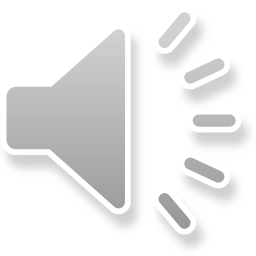 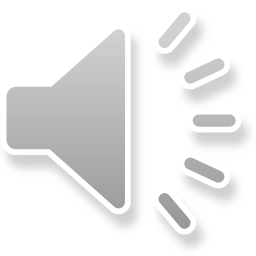 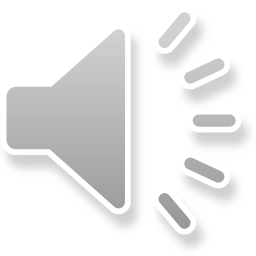 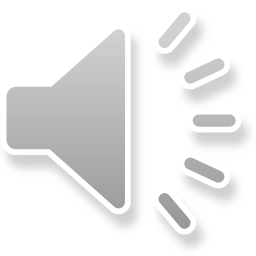 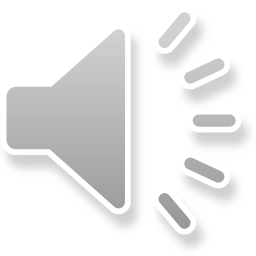 [Speaker Notes: 養成講座や市民大学等で学んだことを契機に組織された地域活動は多くの場合，知る縁，「知縁」に基づく組織活動です。
知る縁の「知縁」に基づく組織は，共通の目的や問題意識を持っていることから，比較的，組織化が容易ですが，活動の範囲がメンバーの健康づくりにとどまっていては，
健康格差は広がるばかりです。
すなわち，健康に関心のある人たちは，こうした組織を通じて，益々健康になりますが，健康に関心のない人たちは，こうした活動とは無縁のままであり，その結果，健康格差が広がってしまうのです。
しかし，横浜市が実施した市民意識調査の結果が示すように，多くのメンバーは自分達の健康づくりにとどまらず，地域の健康課題や生活課題の解決に向けて取り組みたいという意欲を持っています。
こうした組織を，地域に根差した「地縁」の組織とつなぐことにより，活動の範囲を広げることができます。]
「知縁」の組織を「地縁」の組織とつなぐ
地縁の乏しい地域においても，自治会や町内会等が必ず存在し（加入率が低い地域もあるが），老人クラブや小中学校のＰＴＡ，児童民生委員も必ず存在している。
これに加えて，９割近い自治体で食生活改善推進員が，約６割の自治体で健康推進員等が存在し（平成25年度本研究班調査），さらに，約４割の自治体で，地区社協や校区社協が組織されている（平成24年全国市区町村調査）。
地縁の乏しい地域においても，存在する「地縁」の組織と「知縁」の組織をどうつなぐかが，鍵である。
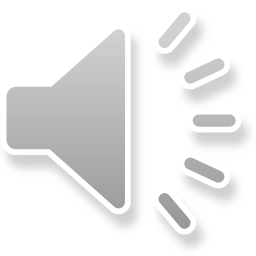 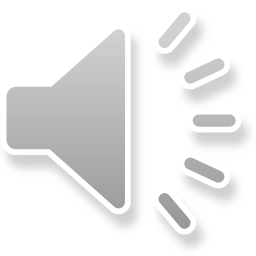 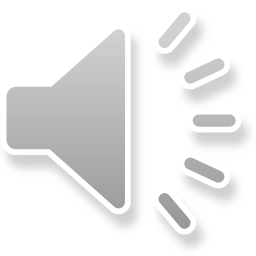 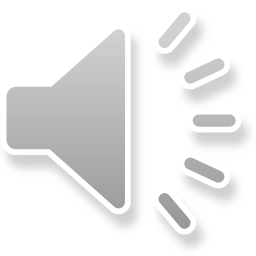 [Speaker Notes: 知る縁の「知縁」の組織とつながることが期待される，地域に根差した「地縁」の組織には，自治会や町内会があります。
地縁の乏しい地域においても，加入率に差こそあれ，自治会や町内会等が必ず存在しています。
また，老人クラブや小中学校のＰＴＡ，児童民生委員も必ず各地域に存在しています。
これに加えて，９割近い自治体で食生活改善推進員が存在し，約６割の自治体で健康推進員等が存在することが，平成25年度の本研究班調査で明らかになっています。
さらに，約４割の自治体で，地区社協や校区社協が組織されています。
地縁が乏しい地域であっても，地域に存在する住民組織を，知る縁の「知縁」の組織とどうつなげるかが重要な鍵を握っているのです。]
「知縁」の組織を「地縁」の組織とつなぐ
こうした「地縁」の組織を「知縁」の組織と結びつけるために，地域単位で，「健康づくり推進協議会」や「まちづくり協議会」といった協議会を立ち上げることが有効である。
この時，地域は校区単位であったり，もう少し小さな連合自治会単位であったり，逆に，中学校区単位であったりとケースバイケースである。
協議会の立ち上げにおいては，上述したような地域をベースとした組織・団体だけでなく，必要に応じて，職域や職能をベースにした組織・団体（商店街や医師会等）を巻き込むことも有効である。
その際，各組織・団体に関わる行政内部の他部局との連携が重要である。
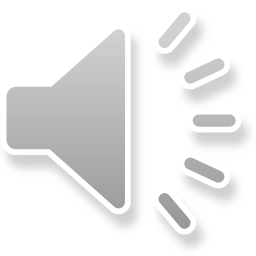 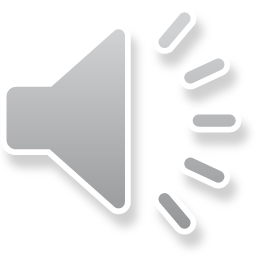 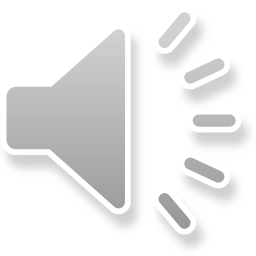 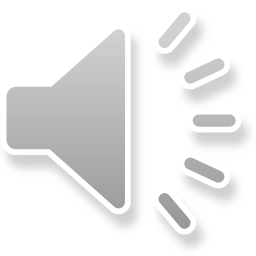 [Speaker Notes: こうした地域に根差した「地縁」の組織を知る縁の「知縁」の組織と結びつけるためには，地域単位で，「健康づくり推進協議会」や「まちづくり協議会」といった協議会を立ち上げることが有効です。
この時，地域は校区単位であったり，もう少し小さな連合自治会単位であったり，逆に，中学校区単位であったりとケースバイケースです。古くから，公民館活動が盛んな地域においては，公民館単位で，こうした協議会を立ち上げることも有効でしょう。
協議会の立ち上げにおいては，上述したような地域をベースとした組織・団体だけでなく，必要に応じて，職域や職能をベースにした組織・団体，例えば，商店街や医師会等を巻き込むことも有効です。
その際，日頃，各組織・団体と関わっている，行政内部の他部局との連携が重要になります。]
テキスト71ページ
住民組織活動の基盤　「縦糸」と「横糸」
Ａ 地区まちづくり協議会
Ｂ 地区まちづくり協議会
青年団，婦人会，老人クラブ
学校のＰＴＡや保育所の保護者会
自治会長や民生委員・地区社協
商工会や商店街・同業組合等
公民館長・生涯学習グループ
歩こう会等の運動グループ
食生活改善推進協議会
健康づくり推進員等
糖尿病友の会等の自助グループ
医師会・歯科医師会・薬剤師会
「横糸」　（校区毎の組織）
Ｃ 地区まちづくり協議会
Ｄ 地区まちづくり協議会
Ｅ 地区まちづくり協議会
Ｆ 地区まちづくり協議会
Ｇ 地区まちづくり協議会
Ｈ 地区まちづくり協議会
Ｉ  地区まちづくり協議会
Ｊ 地区まちづくり協議会
Ｋ 地区まちづくり協議会
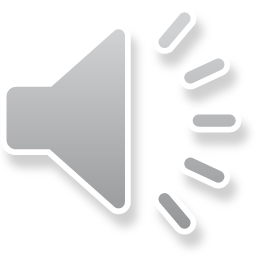 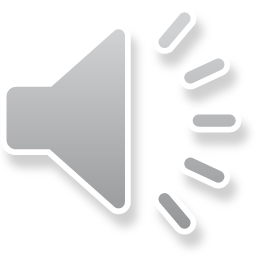 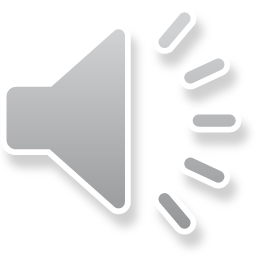 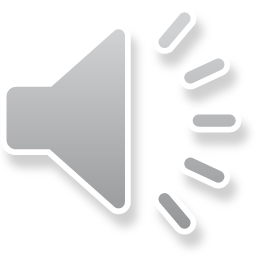 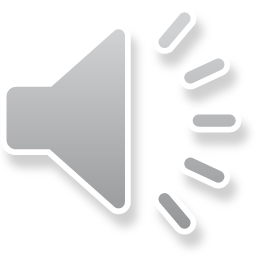 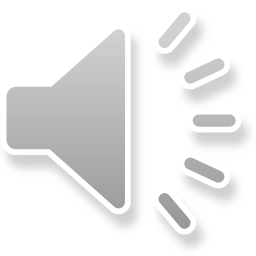 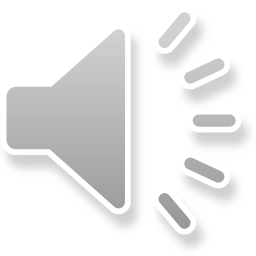 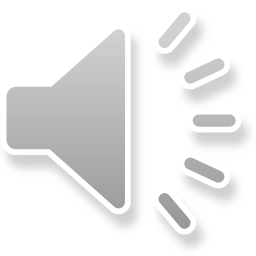 Ｌ 地区まちづくり協議会
縦割組織に横串を刺す
「縦糸」（世代・分野・目的別の組織）
[Speaker Notes: 行政の縦割りの弊害が良く指摘されますが，住民組織も地域で縦割りで存在していることが少なくありません。
地域には，世代・分野・目的別の組織がそれぞれ，バラバラに存在しています。
世代別では，青年団，婦人会，老人クラブ，学校のＰＴＡや保育所の保護者会といった組織があります。
分野別では，自治会長や民生委員・地区社協，商工会や商店街・同業組合等，公民館長・生涯学習グループといった具合です。
健康づくりを目的とする組織も，歩こう会等の運動グループや食生活改善推進協議会，健康づくり推進員等，糖尿病友の会等の自助グループがバラバラに活動していることも多いのが現状です。
さらに，健康関連では，医師会・歯科医師会・薬剤師会に所属する先生方が地域にはいます。
このように地域に縦割りで，様々な組織が存在していますが，それだけでは，地域の健康課題や生活課題を効果的に解決することができません。
こうした縦割りで存在する組織に横串を刺すことが大切です。
それが，校区毎の「まちづくり協議会」であったり，「健康を考える会」であったりします。
このように地域単位で，それぞれの組織のメンバーが集まることにより，地域の課題を共有し，それぞれの組織が持つ機能や資源を動員すれば，地域の様々な課題の解決が可能です。
こうした取り組みを通して，それぞれの組織がエンパワーされ，地域がエンパワーされるのです。
こうした住民組織の縦糸と横糸をうまく織りなし，活動の基盤を構築する仕掛けは行政の役割と言えるでしょう。]
テキスト73ページ
行政の各部局が関わる住民組織・団体
地域住民
ＰＴＡや公民館長会
生涯学習グループ
体育指導委員
健康づくり推進員
食生活改善推進員
医師会，歯科医師会
商工会・商店街
同業者組合
自治会長会
消防団等
産業担当部局
教育委員会
総務担当部局
保健担当部局
住民組織・団体にかかる庁内連携が重要
４割の自治体では，市民活動を支援する部署を設置
こうした部署と保健部門の連携が乏しい現状
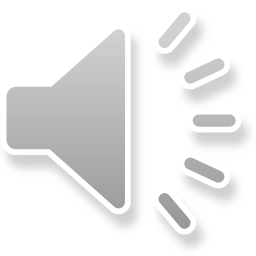 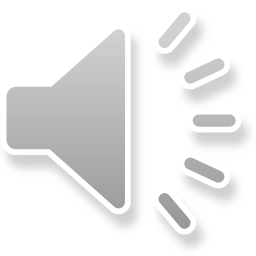 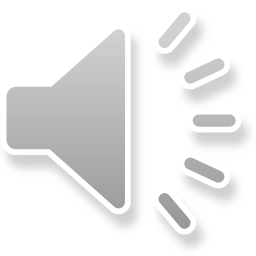 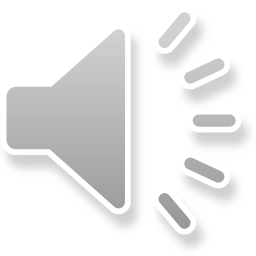 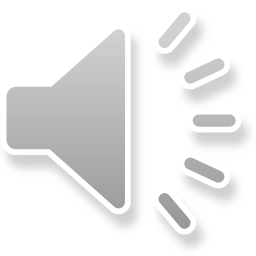 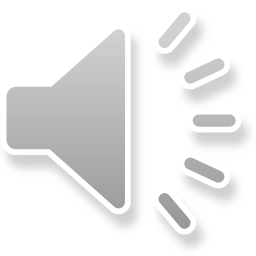 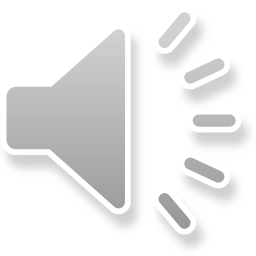 [Speaker Notes: 地域に縦割りで存在する住民組織に「横串」を刺すには，行政内部の部局間連携が必要です。
保健担当部局は，健康づくり推進員や食生活改善推進員等の住民組織，さらには，医師会，歯科医師会等と関わりを持っています。
総務担当部局は，自治会長会や消防団等と，教育委員会は，ＰＴＡや公民館長会，生涯学習グループ，体育指導委員と，産業担当部局は，商工会や商店街，同業者組合等と日頃から，関わりを持っています。
これらの住民組織・団体間の連携を可能にするには，それぞれの組織・団体と関わりのある行政各部局の庁内連携が必要です。
現在，４割の自治体で，まちづくり推進課や市民活動支援課といった，市民活動を支援する部署を設置しています。
昨年度，当研究班が行った全国調査では，こうした部署との保健担当部局の連携は極めて乏しいことがわかりました。
住民組織の支援や協働を効果的に進めるために，行政の庁内連携を進めることが極めて重要と考える次第です。]